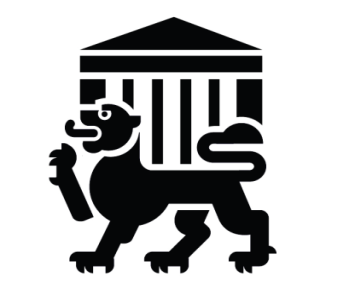 ФГБОУ ВПО «Псковский государственный университет»
ПЕРСПЕКТИВЫ РАЗВИТИЯ ЭКОНОМИКИ РЕГИОНОВ СЕВЕРО-ЗАПАДНОГО ФЕДЕРАЛЬНОГО ОКРУГА
г. Псков, Псковский государственный университет
М.А. Николаев,
декан финансово-экономического факультета,
д.э.н., профессор

М.Ю. Махотаева,
проректор по учебной работе и международной деятельности,
д.э.н., профессор
Проблемы экономического развития
ПРОБЛЕМЫ
Объект исследования
Предмет исследования
регионы
Северо-Западного федерального округа
динамика социально-экономических процессов регионов Северо-Западного федерального округа
Динамика ВРП в субъектах Федерации
Индекс роста ВРП по субъектам РФ
Группировка регионов по индексу роста ВРП
Динамика отраслевой структуры экономики для РФ и СЗФО (1)
Отраслевая структура валовой добавленной стоимости
(в текущих основных ценах; в процентах к итогу)
Индекс производства по виду экономической деятельности «Обрабатывающие производства»
Индекс производства по виду экономической деятельности «Обрабатывающие производства»
Взаимосвязь динамики развития промышленности
Индекс промышленного производства по субъектам РФ
Группировка регионов по индексу роста обрабатывающих производств и ВРП
Результаты
Перспективы направления развития промышленности
Производители готовой продукции
Поставщики сырья, комплектующих, специализированных производственных услуг,
Экономическое взаимодействие регионов СЗФО(на примере обрабатывающей промышленности)
Матрица коэффициентов корреляции изменения индексов обрабатывающих производств
Представленная матрица коэффициентов корреляции позволяет исследовать степень взаимосвязи развития обрабатывающих производств в регионах и на этой основе сделать вывод о системных свойствах экономического пространства Северо-Запада
Активизация промышленной политики на федеральном и региональном уровнях
РАЗВИТИЕ МЕЖРЕГИОНАЛЬНОЙ КООПЕРАЦИИ
ИНСТРУМЕНТЫ РАЗВИТИЯ
НЕГАТИВНЫЕ ТЕНДЕНЦИИ РАЗВИТИЯ
Направления улучшения экономической динамики
Развитие экономики СЗФО
Развитие кластеров
высокий уровень дифференциации показателей ВРП и индекса промышленного производства регионов
Развитие  межрегионального взаимодействия
негативная динамика ведущей отрасли специализации – обрабатывающей промышленности
Низкий уровень взаимодействия добывающих и обрабатывающих отраслей
Низкий уровень межрегионального взаимодействия
Низкий уровень межрегионального взаимодействия
Низкий уровень межрегионального взаимодействия
Спасибоза внимание!